Quantum Glass Battery Technology
Arthur Mazzeo
amazzeo2@illinois.edu
Department of Nuclear, Plasma, & Radiologial Engineering
University of Illinois at Urbana-Champaign
Structural Comparison:Li-ion vs Quantum Glass
Lithium metal oxide cathode
Graphite anode
Liquid/polymer electrolytic solution
Lithium/sodium cathode
Alkali metal anode
Glass electrolyte
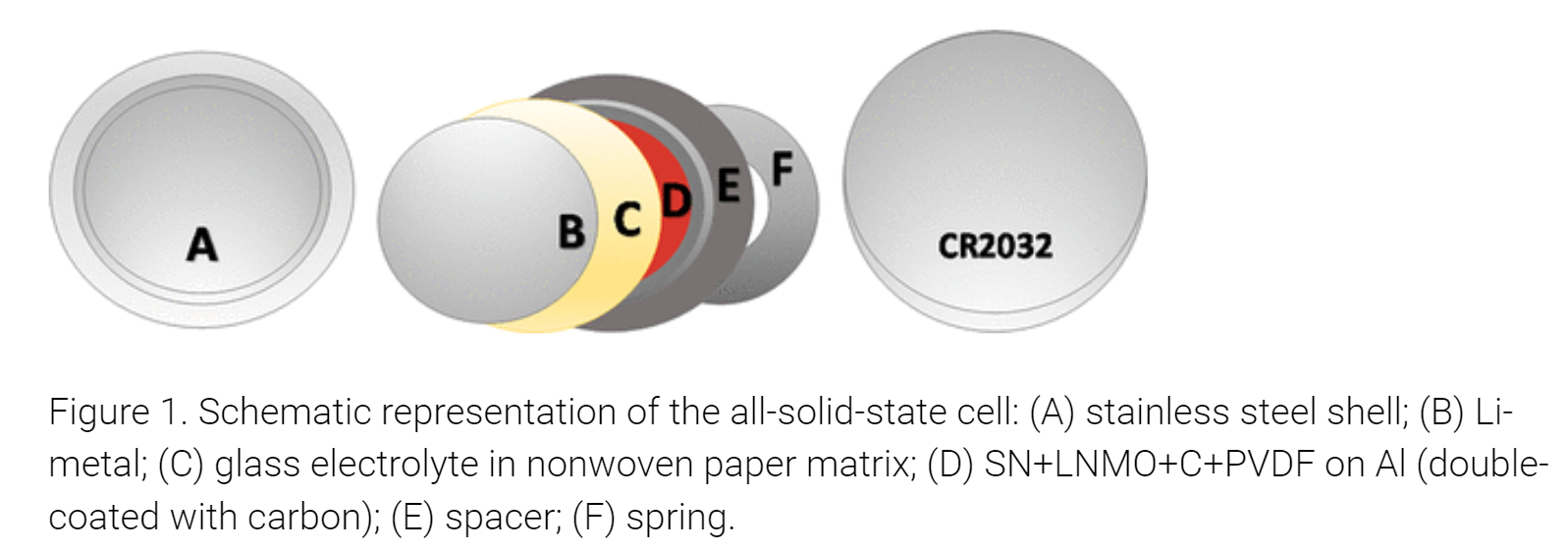 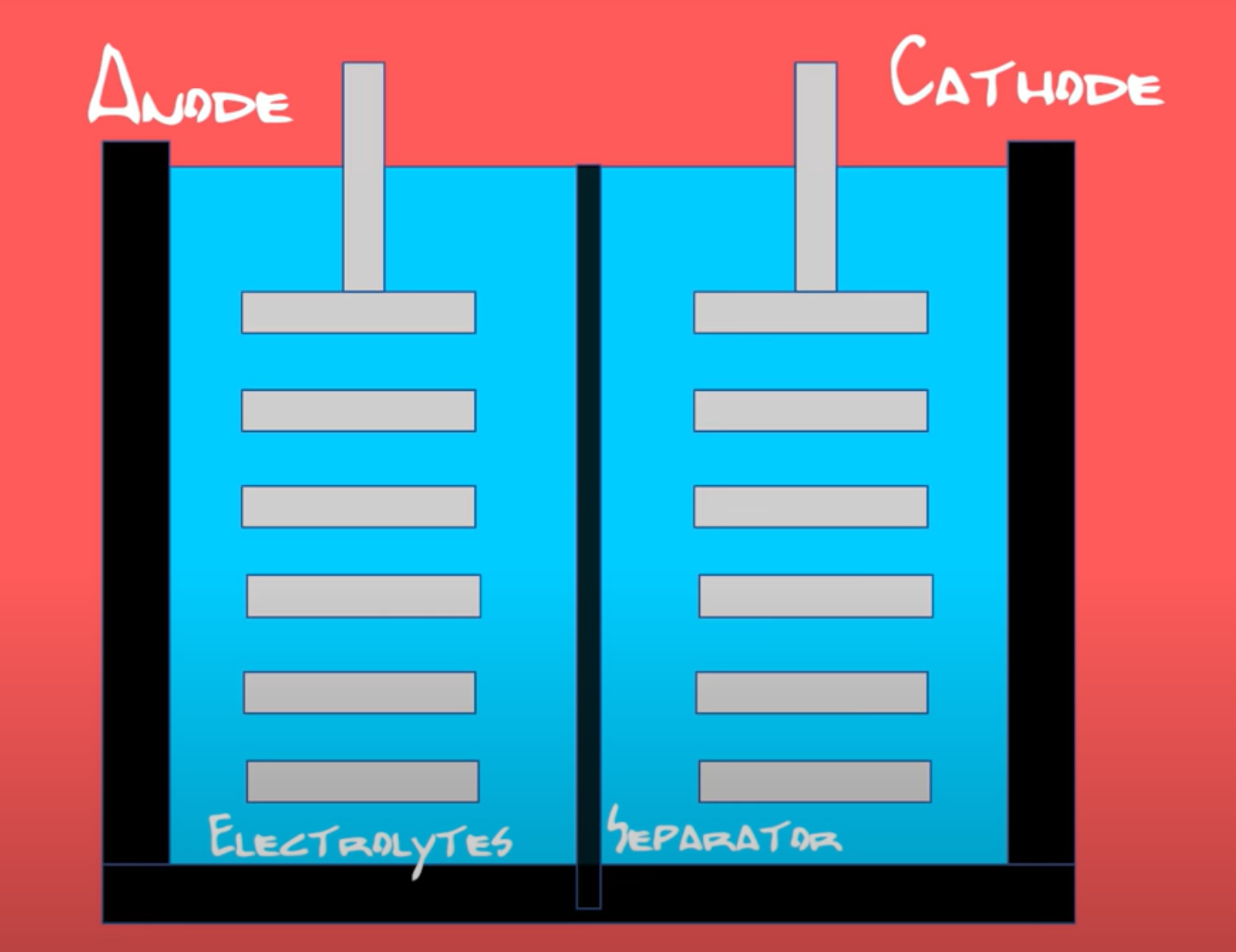 Advantageous Properties: Energy Density
In John Goodenough’s original 2017 paper:
Energy density 3 TIMES GREATER than contemporary Li-ion batteries
The battery has significantly more surface area for ions to pass through at a faster rate than traditional batteries, resulting in the increased storage space within similar space
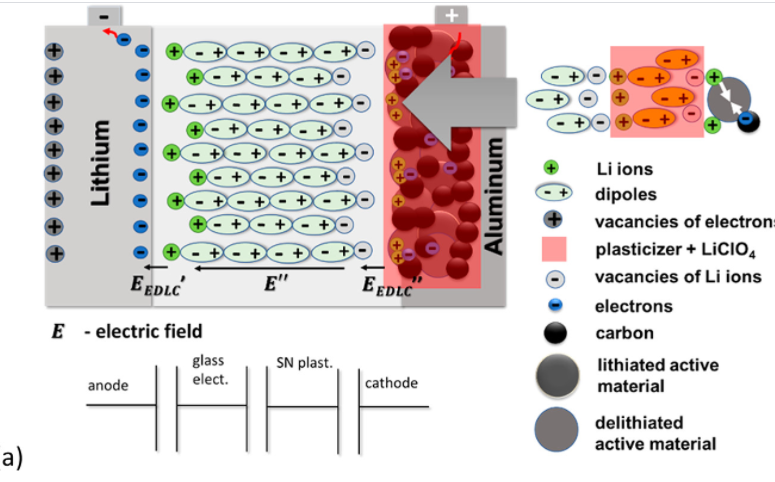 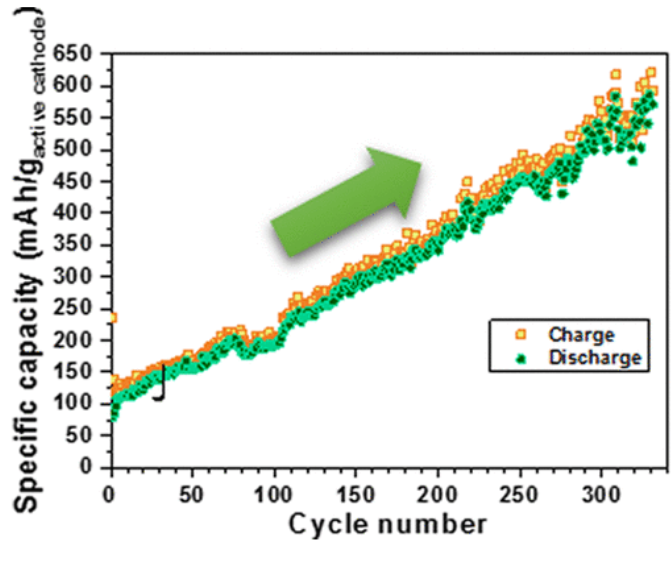 Advantageous Properties: Charging/Lifetime
Goodenough and Maria Braga’s successive paper reported that:
Their latest battery increases its capacity over 300 cycles
“their glass electrolyte is a ferroelectric material—a material whose polarization switches back and forth in the presence of an outside field. So charge-discharge cycles are effectively jiggling the electrolyte back and forth and perhaps, over time, finding the ideal configuration of each electromagnetic dipole”
Capable of 23,000 charging/discharging cycles!
Contemporary Li-ion batteries can charge for a few thousand cycles before seeing problems
23,000 cycles is equivalent to charging your phone to 100% every night for 63 years
Advantageous Properties: Safety & Operation
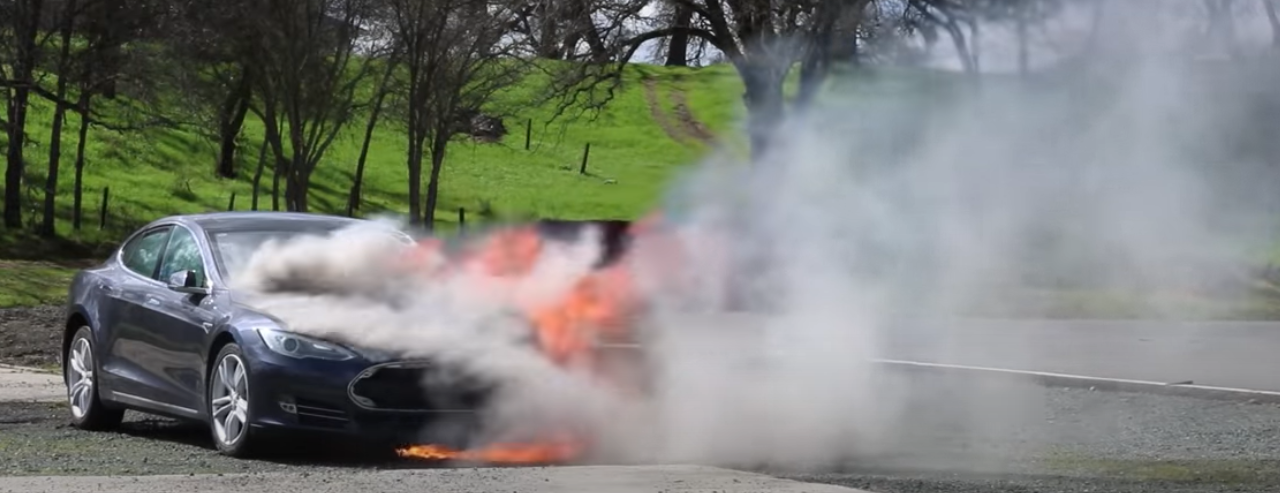 Liquid electrolyte solution in Li-ion batteries is flammable
Lithium dendrites grow from cathode into electrolyte
If exposed to enough heat, dendrites can combust in the liquid electrolyte
Quantum glass batteries get rid of this risk altogether by eliminating the liquid with a solid (the glass is non flammable)

Operating temperature of a quantum glass battery goes as low as -20oC
Significantly lower than Li ion batteries (10oC – 55oC)
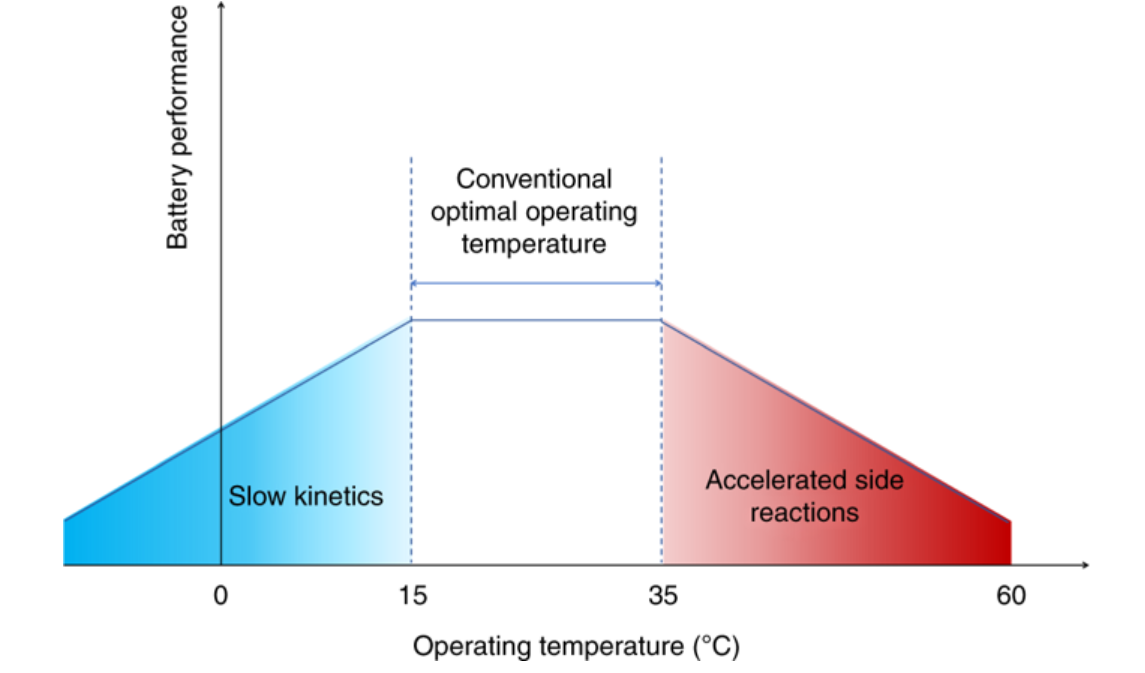 Skepticism
The latest results from Goodenough and Braga have seen criticism for 2 main reasons
Problem 1: The batteries defy the laws of thermodynamics
In the paper, both cathode and anode were covered in the same, pure alkali metal, which shouldn’t be able to make a reaction, so energy is appearing from nothing
Goodenough corrected this criticism by stating the lithium on the cathode is thin enough to prevent this problem
Problem 2: The battery shouldn’t increase in capacity over time
The battery doesn’t really get better over time, it already has a set max capacity that it eventually reaches
Alternative Solid-State Batteries
Other solid materials can be used as the electrolyte, the 2 most popular being:
Ceramics
Lithium sulfide
Both retain the same properties as the glass battery, but not to the same extent
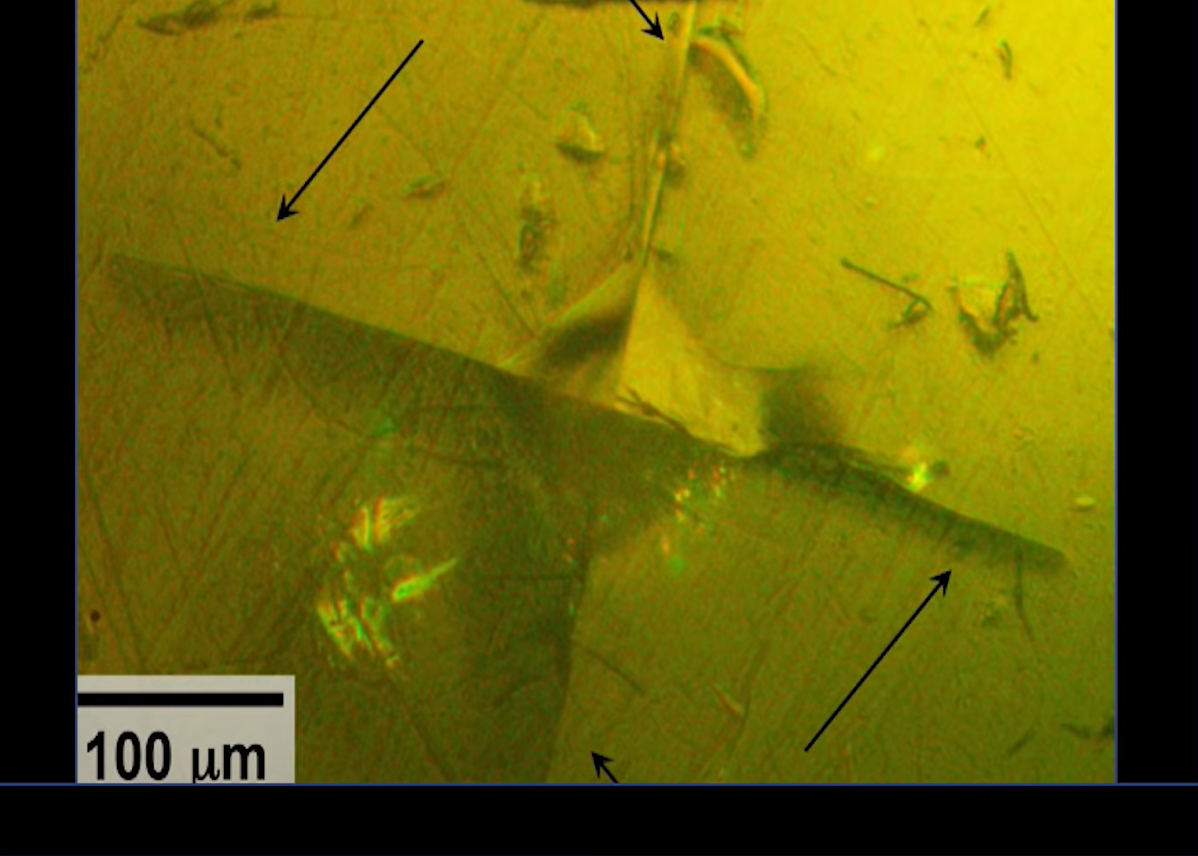 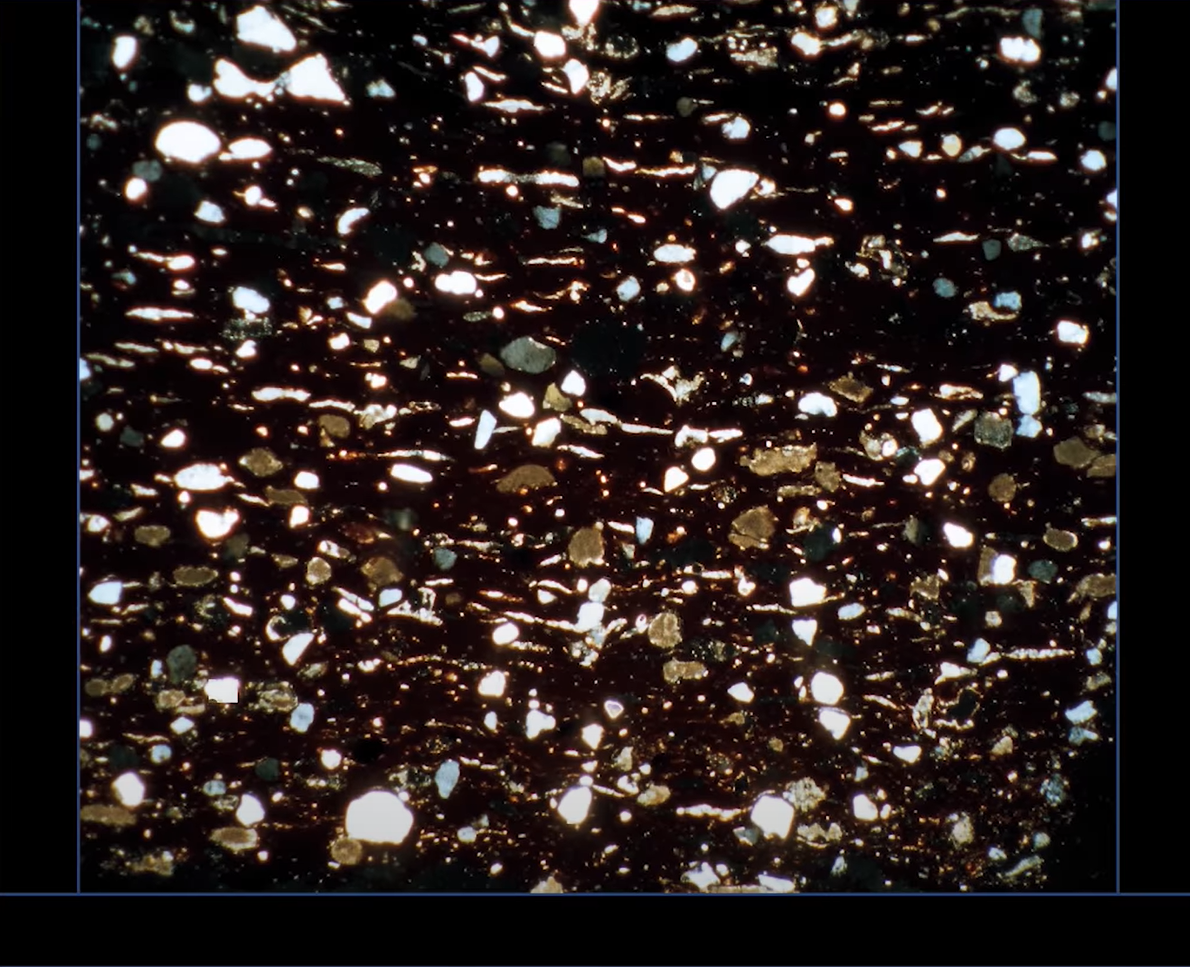 Electric Vehicle Applications
Reports say that the quantum glass battery can take an EV 1,000 miles on a single charge (which can then be recharged in about 60 seconds)
Range is also increased through wider range of operation temperatures
EVs won’t have the risk of exploding due to heat exposure
No temperature monitoring system required = less weight of car
Glass batteries cam become cheaper to make and can be produced at a faster rate, which will be reflected in EV prices
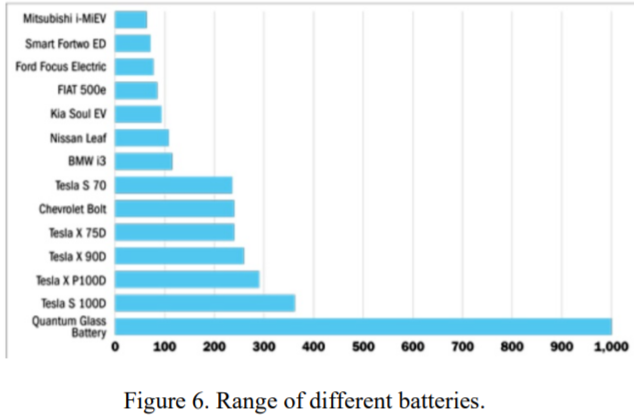 Future of Quantum Glass Batteries
Many companies (Dyson, Samsung, QuantumScape, Toyota, Panasonic…) are investing billions of dollars into developing quantum glass/solid-state batteries
Braga predicted glass batteries to be used in the first commercial products by 2022
Braga/Goodenough also predict that large battery banks will have higher capacities with less weight
Global race to develop solid-state battery technology across many industries
Mass production (and thus cheaper prices) are most likely a few years down the line as the manufacturing process for solid-state batteries is very different
Quantum Glass batteries most likely to come after 1st generation of solid-state
Sources
https://www.mragheb.com/NPRE%20498ES%20Energy%20Storage%20Systems/Quantum%20Glass%20Battery.pdf

https://spectrum.ieee.org/energywise/energy/environment/a-glass-battery-that-keeps-getting-better

https://pubs.acs.org/doi/full/10.1021/jacs.8b02322

https://news.utexas.edu/2017/02/28/goodenough-introduces-new-battery-technology/ 

https://www.x-mol.com/paper/5749547
 
https://www.youtube.com/watch?v=oPh2879pyw0&t=770s